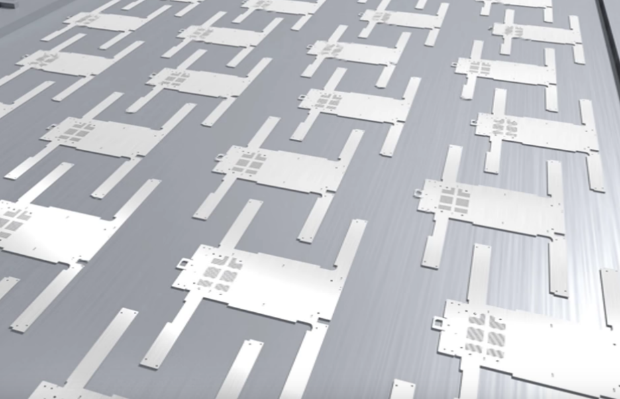 Pacto Verde Europeo y Economía Circular en UE:Hoja de ruta para la sostenibilidad.
Congreso de Energía y Ambiente, CICR
22.10.2020
Producción de Materiales y Emisiones de GEI
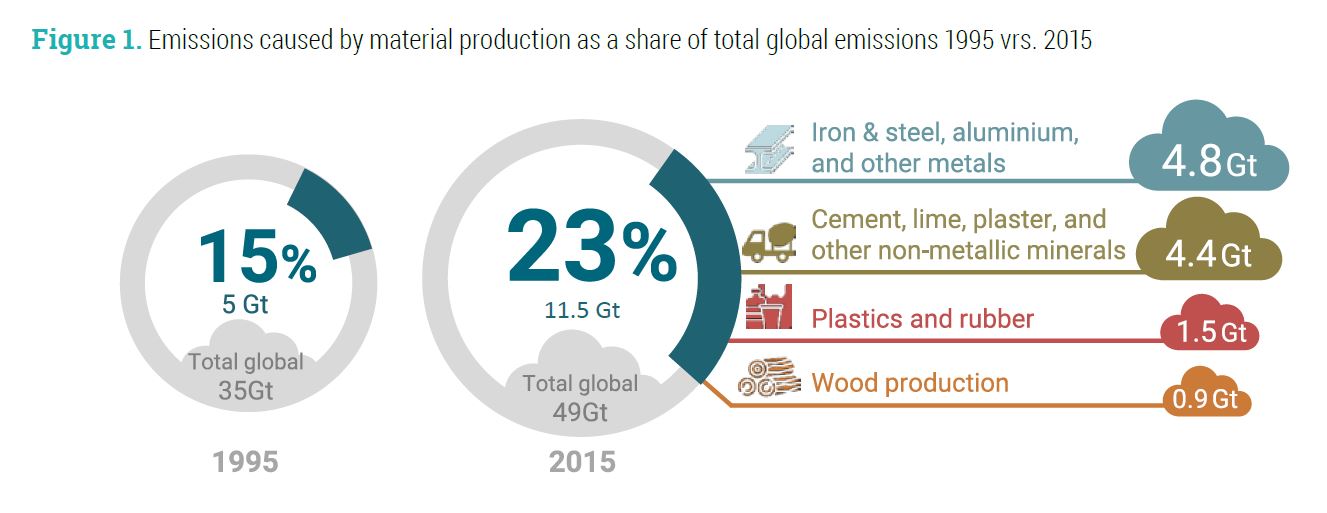 Fuente: IRP (2020). Resource Efficiency and Climate Change: Material Efficiency Strategies for a Low-Carbon Future. Hertwich, E., Lifset,
R., Pauliuk, S., Heeren, N. A report of the International Resource Panel. United Nations Environment Programme, Nairobi, Kenya.
Página 2
14.02.2019
Título de la presentación
Mayor nivel de ambición climática
Preservación de los ecosistemas y de la biodiversidad
Suministro de energía limpia, asequible y segura
Uso eficiente de 
energía y recursos en
la construcción
Contaminación cero
El Pacto Verde Europeo
„De la granja a la mesa“: Agricultura sostenible
Industria límpia y circular
Movilidad sostenible e inteligente
Financiación de la transición
Transición Justa
Página 3
14.02.2019
Título de la presentación
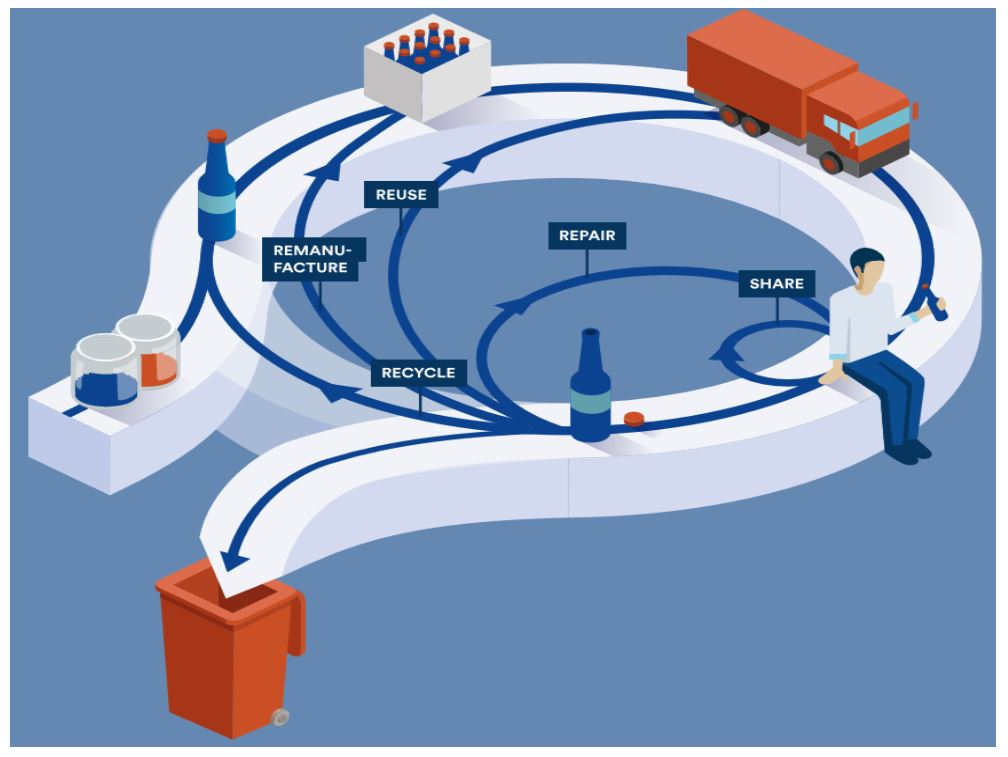 Fuente: European Parliament Research Service, copied from: www.europarl.europa.eu/thinktank/infographics/circulareconomy/public/index.html
Ciclos de Productos
Página 4
14.02.2019
Título de la presentación
Nuevo Plan de acción para una economía circular 2020
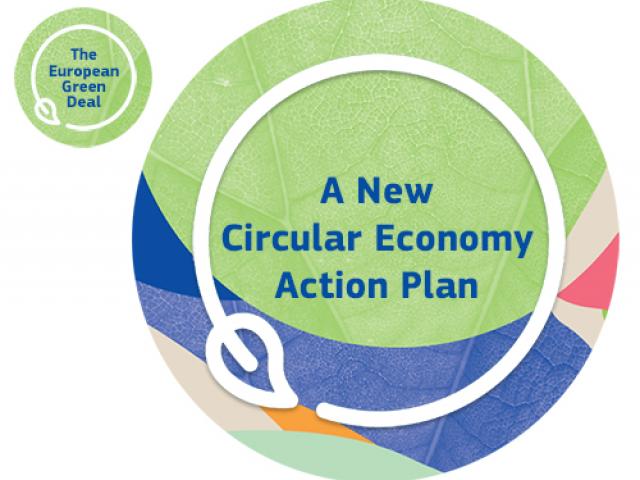 Un marco para una política de productos sostenibles
Empoderar a consumidores y compradores del sector público
Enfocarse en cadenas de valor claves:
Electrónicos y TIC
Baterías y vehículos
Envases y embalajes
Plásticos
Productos textiles
Construcción y edificios
Alimentos, agua y nutrientes
Página 5
14.02.2019
Título de la presentación
Nuevo Plan de acción para una economía circular 2020
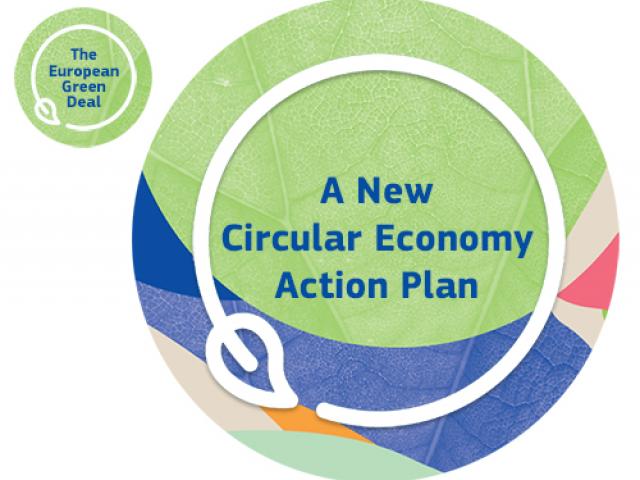 Reducir generación de residuos
Circularidad al servicio de ciudadanos, regiones y ciudades
4 milliones de empleos en la UE vinculados a la economía circular
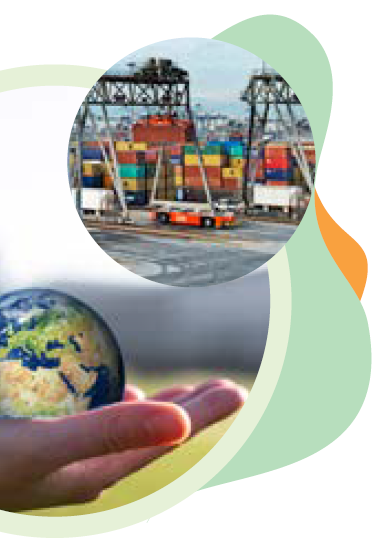 Liderazgo mundial
Página 6
14.02.2019
Título de la presentación
Hacer que los productos sostenibles sean la norma en la Unión Europea
Marco para una política de productos sostenibles
Mejorar la
durabilidad
reutilización
capacidad de actualización y de reparación
del producto, y cuidar la presencia de sustancias químicas peligrosas
Incrementar el contenido reciclado
Hasta el 80% de los impactos ambientales de los productos se determinan en la fase de diseño
Restringir material de un solo uso y contrarrestar la obsolescencia programada
Página 7
14.02.2019
Título de la presentación
Hacer que los productos sostenibles sean la norma en la Unión Europea
Marco para una política de productos sostenibles
Prohibir la destrucción de bienes duraderos no vendidos
Incentivar esquemas de “producto-como-servicio”
Movilizar la digitalización, introducir el pasaporte digital de productos
Ampliar la Directiva de Ecodiseño
Página 8
14.02.2019
Título de la presentación
Muchas gracias
Contacto
Elisabeth Duerr
Directora, Programa global Iniciativa Eficiencia de Recursos y Acción Climática
elisabeth.duerr@giz.deT +49 (0) 30 33 8424-629 
F +49 (0) 30 33 8424-22629
Página 9
14.02.2019
Título de la presentación